Особливості впровадження   курсу “Історія України.               Вступ до історії“ 5 клас відповідно до нового Державного стандарту загальної та повної середньої освіти
Кенц Г.І.,                  методист історії Хмельницького обласного інституту післядипломної педагогічної освіти
Особливість курсу та його місце в системі шкільної історичної освіти
Навчальний предмет “Вступ до історії” є пропедевтичним.
Йому властиве:
відсутність системного викладу інформації ;
початковість, елементарність змістової частини; 
відповідність форм і методів проведення занять віковим особливостям учнів;
Мета курсу
Створення умов для успішного опанування учнями наступних систематичних курсів історії України та всесвітньої історії
Завдання курсу:
формування уявлень і початкових знань учнів про історію як галузь людських знань, як науку, що має свій предмет вивчення і свої методи дослідження;


 розвиток у школярів інтересу до предмета та мотивації до його вивчення
Структура курсу
35 навчальних годин на рік  (1 година на тиждень)
І розділ – “Звідки і як історики довідуються   		про минуле”
ІІ розділ – “Про що і про кого розповідає 			історія”
ІІІ розділ – “Що історичні пам’ятки 				розповідають про минуле”
Особливості організації навчально-виховного процесу
перевага розвивальних прийомів, які використовує учитель;
окрема структурна складова програми – практичні заняття;
уроки узагальнення покликані систематизувати вивчене, відрефлексувати процес навчання;
активні та інтерактивні методи навчання;
Забезпечення навчально-методичною літературою
переможці конкурсу підручники В.Власова та авторського колективу , який очолює О.Пометун;
рівною кількістю підручників обох авторів буде забезпечена область, і , відповідно райони;
підручник з історії для 5 класу(В.Власов)
За традицією, підручник поділено на розділи (відповідно до програми їх три) та параграфи, а ті, своєю чергою, – на пункти.
 Основний навчальний матеріал викладено у пунктах параграфа – їх три в кожному параграфі. У сукупності три пункти-«ліхтарики» вичерпують той  навчальний матеріал, вивчення якого передбачено на уроці. Задля забезпечення тематичної цілісності та логічної завершеності курсу за традицією параграфи відповідають урокам.
Пунктам-«ліхтарикам» як структурному компонентові параграфа відповідає символ-піктограма , разом із заголовком-запитанням, що передує  основному                                навчальному тексту.
Щоб привернути увагу учнів до основної проблеми уроку, створити в них додаткову мотивацію, актуалізувати їхній досвід, назви параграфів складаються з двох частин:
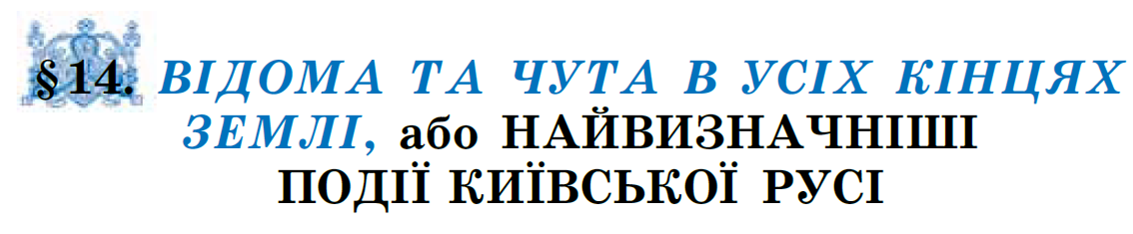 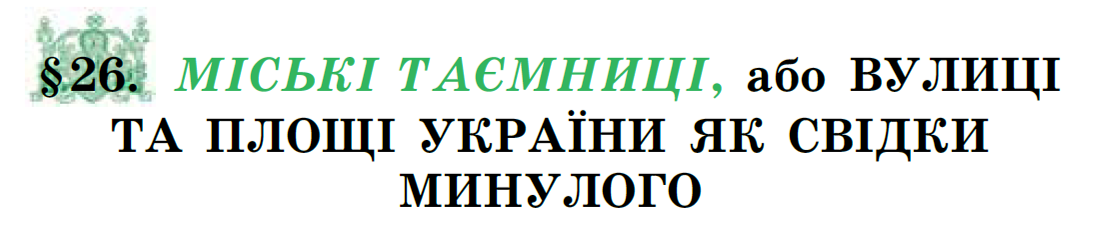 Після назви параграфа сформульовано навчальні цілі уроку відповідно до компетентнісно орієнтованого підходу у вигляді очікуваних результатів.
Наприкінці параграфа пропонуємо оцінити знання й уміння учнів відповідно до передбачуваних цілей уроку з допомогою рубрики «Перевірте й оцініть себе»                  .  
Це дає змогу досягти завершеності навчального процесу в межах уроку.
Кожен урок завершує завдання рубрики «Рефлексія».     У цій рубриці запропоновано запитання, які передбачають висловлення дітей про враження від прочитаного та почутого на уроці. Завдання апелюють до досвіду дитини й мають узагальнювальний характер.
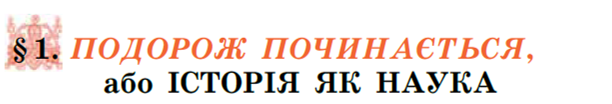 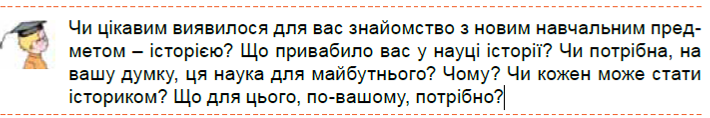 Система запитань і завдань – це основний компонент підручника з погляду організації пізнавальної діяльності школярів. У методиці існують різні класифікації запитань і завдань, що використовуються в шкільному навчанні. За дидактичною функцією запитання та завдання поділяють на три основні групи: а) мотиваційні; б) навчальні; в) контрольні.
Зразком запитань та завдань мотиваційної групи за дидактичною функцією є запитання та завдання до ілюстративного матеріалу на початку кожного параграфа. По суті, разом з ілюстрацією ці запитання та завдання складають окрему рубрику, отже, є окремим структурним компонентом параграфа. Завдання цієї рубрики параграфа мають на меті актуалізувати та мотивувати навчальну діяльність учнів на етапі вивчення нового матеріалу, формування умінь та навичок
Більшість запитань та завдань у параграфі належать до групи навчальних (за дидактичною функцією). Левову їх частку у параграфі складають завдання, що сприяють оволодінню прийомами логічного (критичного) мислення та досвідом творчої діяльності (аналіз, синтез, порівняння, узагальнення, формування оцінок, висновків).  Так, опрацьовувати основний текст підручника – кожен пункт параграфа, учням запропоновано з використанням інтерактивних методик – у парах                наступними навчальними запитаннями та завданнями: Так, наприклад, у пункті «Що таке архіви»
Складіть план розповіді про архіви, формулюючи пункти плану як питальні речення. Вислухайте відповіді один одного на ці запитання
Підручник містить 8 карт та відповідні завдання на формування картографічних умінь п’ятикласників. 
Карти: 
1. «Історичні регіони України»
2. «Східні слов’яни – предки українців»
3. «Київська Русь»
4. «Козацька держава – Гетьманщина»
5. «Україна між двома війнами»
6. «Друга світова війна»
7. Сучасна Україна
8. Пам’ятки культури.
 
Варто зазначити, що для знайомства з історичною картою передбачено  окремий урок – один параграф підручника цілком присвячено роботі з цим новим для учнів засобом формування знань та важливим джерелом інформації.
Оцінювання навчальних досягнень
знання – фрагментарні, початкові;
навчальні досягнення  мають елементарний рівень; більш практичну спрямованість;
бали достатнього та високого рівня тим учням, які справляються з завданнями творчого, проблемного характеру.
Сайт МОН, молоді та спорту України
:

mon.gov.ua
Методичні рекомендації щодо успішного впровадження нової програми з історії в 5 класі
Проведення методичних об‘єднань для вчителів, які будуть викладати предмет в 5 класах:
читання та обговорення нового Державного стандарту;
читання та обговорення програми;
визначення відмінностей між попередньою та діючою програмою;
визначення  особливостей методики викладання в 5 класі відповідно до нового Державного стандарту
Створення творчих груп вчителів для розробки методичних посібників та заходів щодо викладання предмету в 5 класі
Підготовка та проведення семінарів для вчителів з детальним обговоренням нових тем та особливостями їх викладання
Підготовка та проведення майстер-класів проведення практичних занять для вчителів відповідно до нової програми 
Створення консультаційних пунктів для вчителів, які викладатимуть предмет в 5 класі
Дякую за увагу!
Бажаю успіхів у роботі!